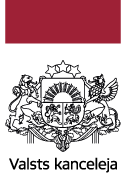 Seminārs par standartizētajiem nodarbināto atlīdzības noteikšanas un aprēķina principiem
Aktualitātes
ILGTSPĒJĪGA VALSTS FINANŠU RESURSU PĀRVALDĪBA
1
1
1
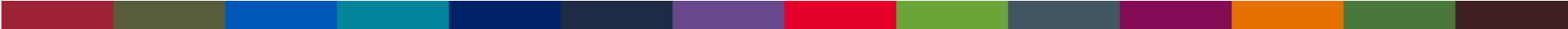 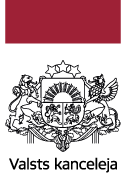 Standartizētie nodarbināto atlīdzības noteikšanas un aprēķina principi
Atlīdzības likuma piemērošanas principi
Vienoti
Standartizēti
2
2
2
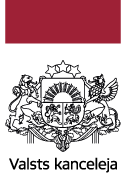 Standartizētie nodarbināto atlīdzības noteikšanas un aprēķina principi
Redzot dažādo praksi, sadarbībā ar Valsts kanceleju ir standartizēti nosacījumi. Tie iestrādāti:

Procesa aprakstos: Personāla lietvedības procesu apraksts | Personāla lietvedības procesu apraksts | Valsts kase
RVS Horizon projektējumā un konfigurācijā: Wiki - vpc-wiki - Projektu portfelis
Informatīvā semināra rezultātā iestādēm nepieciešams:
Veikt izmaiņas iekšējos normatīvajos aktos (ja attiecināms).
Informēt darbiniekus (ja nepieciešams).
3
3
3
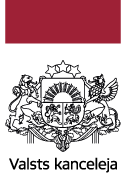 1. Vispārīgi principi informācijas/ dokumentu apritē un Nodarbināto informēšanā
Jānosaka Nodarbinātajam pienākums iepazīties ar dokumentiem Pašapkalpošanās portālā. "Pieteikt" un "Apstiprināt" pielīdzināms dokumenta parakstīšanai.
Jānosaka Nodarbinātajam pienākums darbā izmantot eParakstu.
Obligāti nepieciešams Nodarbinātā apliecinājums par iepazīšanos (apstiprinājums) iecelšanas, pārcelšanas, atbrīvošanas un Nodarbinātā situāciju pasliktinošos gadījumos. Apstrīdēšanas termiņš sākas no iepazīšanās brīža.
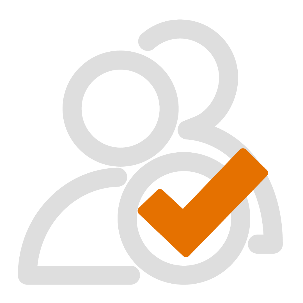 4
4
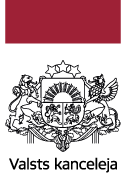 2. Ar atlīdzību saistīto personāla dokumentu sagatavošanas nosacījumi
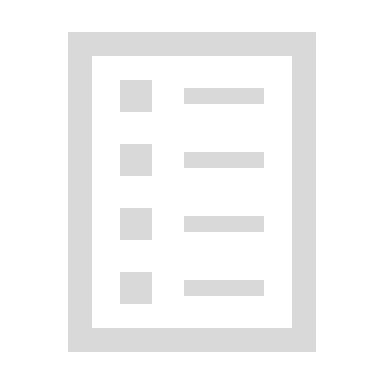 https://vkase.sharepoint.com/sites/PROJANM/Shared%20Documents/General/Onboarding%20projektu%20faili/Uzdevumi_Iestadem.xlsx?web=1
5
5
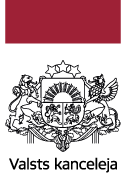 2. Ar atlīdzību saistīto personāla dokumentu sagatavošanas nosacījumi
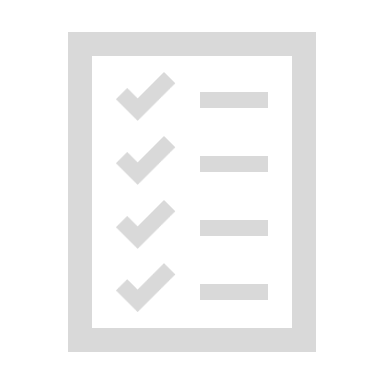 https://vkase.sharepoint.com/sites/PROJANM/Shared%20Documents/General/Onboarding%20projektu%20faili/Uzdevumi_Iestadem.xlsx?web=1
6
6
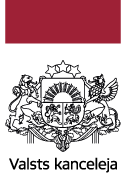 3. Atvaļinājumu uzkrājumu administrēšana
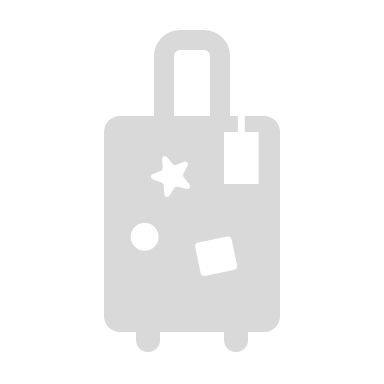 https://vkase.sharepoint.com/sites/PROJANM/Shared%20Documents/General/Onboarding%20projektu%20faili/Uzdevumi_Iestadem.xlsx?web=1
7
7
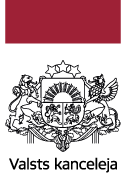 4. Atlīdzības noteikšanas nosacījumi
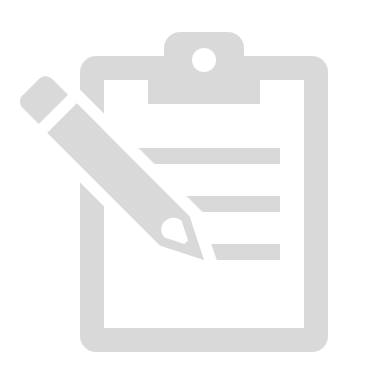 https://vkase.sharepoint.com/sites/PROJANM/Shared%20Documents/General/Onboarding%20projektu%20faili/Uzdevumi_Iestadem.xlsx?web=1
8
8
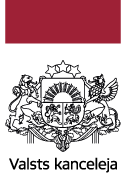 5. Prombūtņu piešķiršanas/ apmaksas nosacījumi
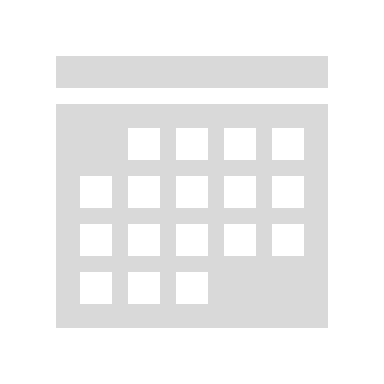 https://vkase.sharepoint.com/sites/PROJANM/Shared%20Documents/General/Onboarding%20projektu%20faili/Uzdevumi_Iestadem.xlsx?web=1
9
9
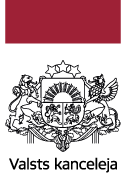 5. Prombūtņu piešķiršanas/ apmaksas nosacījumi
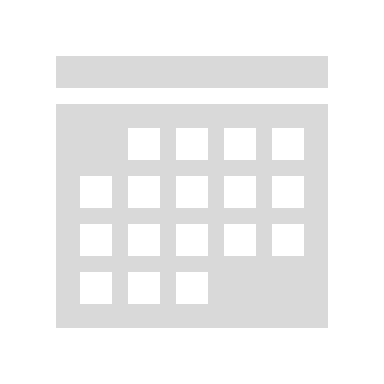 https://vkase.sharepoint.com/sites/PROJANM/Shared%20Documents/General/Onboarding%20projektu%20faili/Uzdevumi_Iestadem.xlsx?web=1
10
10
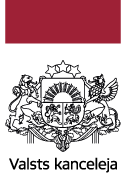 6. Papildu nosacījumi akordalgas un summētā darba laika gadījumā
Akordalga
Summētais darba laiks
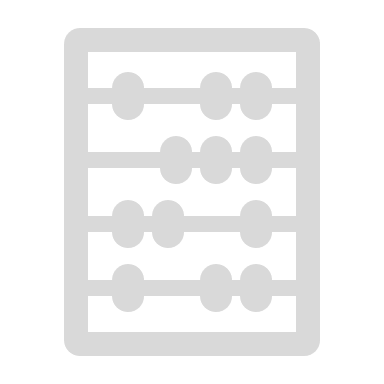 11
11
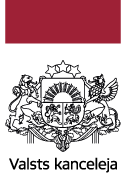 7. Nosacījumi informācijas iesniegšanai AUS
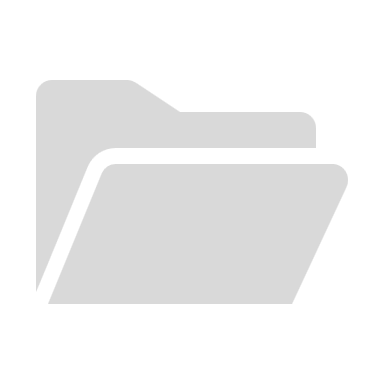 https://vkase.sharepoint.com/sites/PROJANM/Shared%20Documents/General/Onboarding%20projektu%20faili/Uzdevumi_Iestadem.xlsx?web=1
12
12
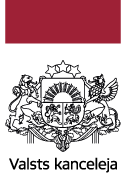 Paldies!
ILGTSPĒJĪGA VALSTS FINANŠU RESURSU PĀRVALDĪBA
13
13
13
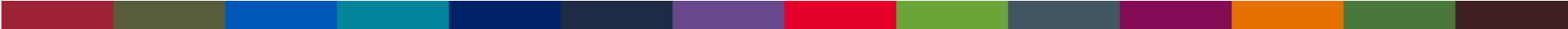